Linee guida per il progetto di un parco agricolo
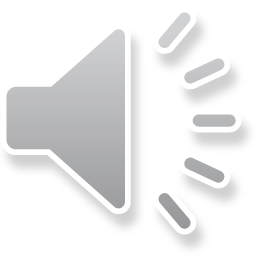 Definizione e coinvolgimento degli attori
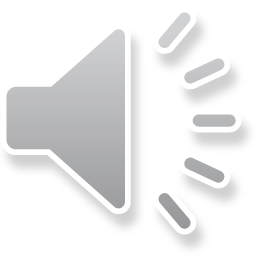 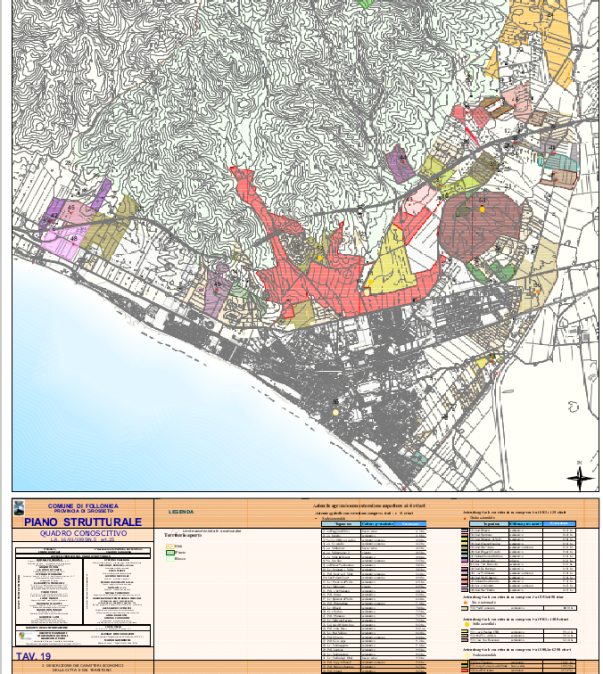 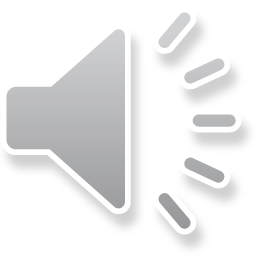 Definizione di uno scenario progettuale generale: Piano agricolo (1/5)
Azioni per il miglioramento ecologico dell’agromosaico:
incremento dell’indice ecotonale cioè dei margini fra aree agricole e aree naturali
progettazione di siepi multifunzionali
progettazione di margini fluviali
ecc.
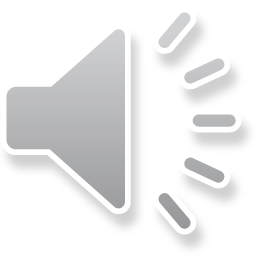 Definizione di uno scenario progettuale generale: Piano agricolo (2/5)
Azioni per il risparmio idrico in agricoltura
Sistemi irrigui efficienti
Reimpiego acque reflue
 Costituzione di nuove riserve idriche (laghetti artificiali)
Realizzazione di frangivento
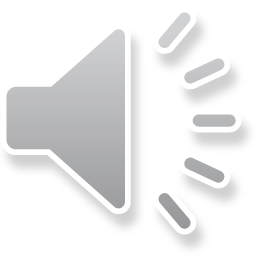 Definizione di uno scenario progettuale generale: Piano agricolo (3/5)
Azioni per la produzione e la promozione di produzioni tradizionali e tipiche
Identificazione produzioni tipiche e di qualità
Incentivazione delle produzioni tipiche e di qualità
Commercializzazione diretta dei prodotti del parco
Interventi per la promozione e divulgazione
ecc.
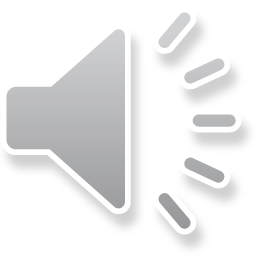 Definizione di uno scenario progettuale generale : Piano agricolo (4/5)
Azioni per la sostenibilità ambientale della agricoltura
agricoltura biologica
agricoltura integrata
gestione sostenibile delle risorse idriche
aree agricole ad alto valore naturale
ecc.
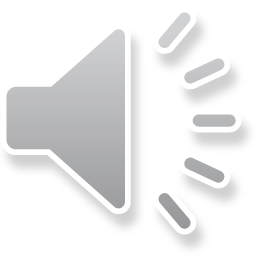 Definizione di uno scenario progettuale generale: Piano agricolo (5/5)
Azioni per la multifunzionalità della agricoltura
agriturismo
agricoltura didattica
agricoltura sociale
ecc.
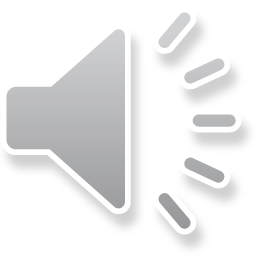 Definizione di uno scenario progettuale generale: Piano infrastrutturale
Sistema dei percorsi
Integrazione ROTI
Sistema dei percorsi tematici del parco
Percorsi di acessibilità di servizio
Aziende e parchi dimostrativi e sperimentali
Fattorie didattiche
Sperimentazione agricola
Collezioni varietà
Orti botanici
ecc.
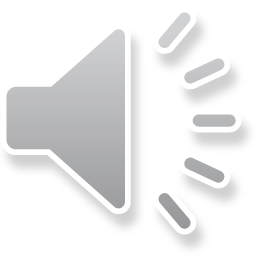 Azioni per il miglioramento ecologico dell’agromosaico (1/6)
Linee guida per laprogettazione
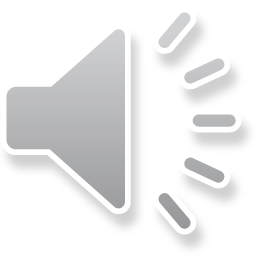 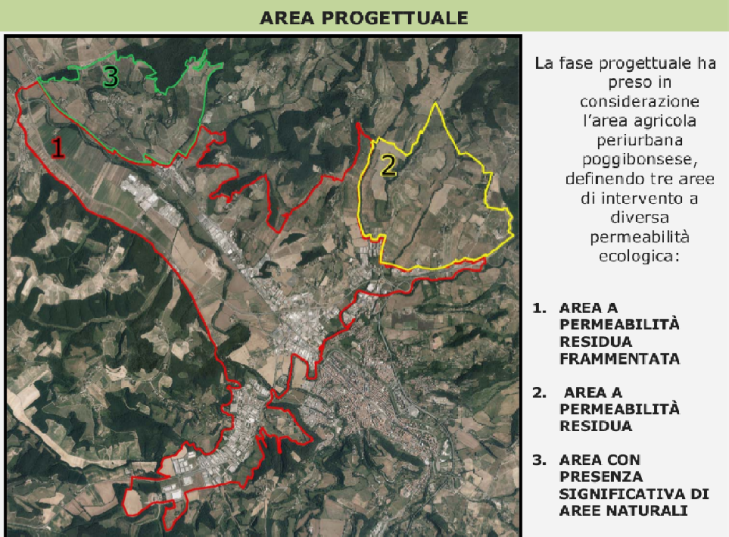 Calattini Alice “BIodiversità ed ecomosaico rurale: regole per la progettazione di un parco agricolo in val d’Elsa.
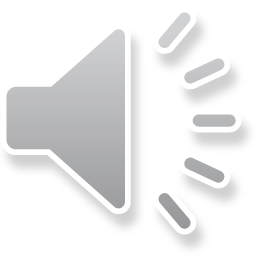 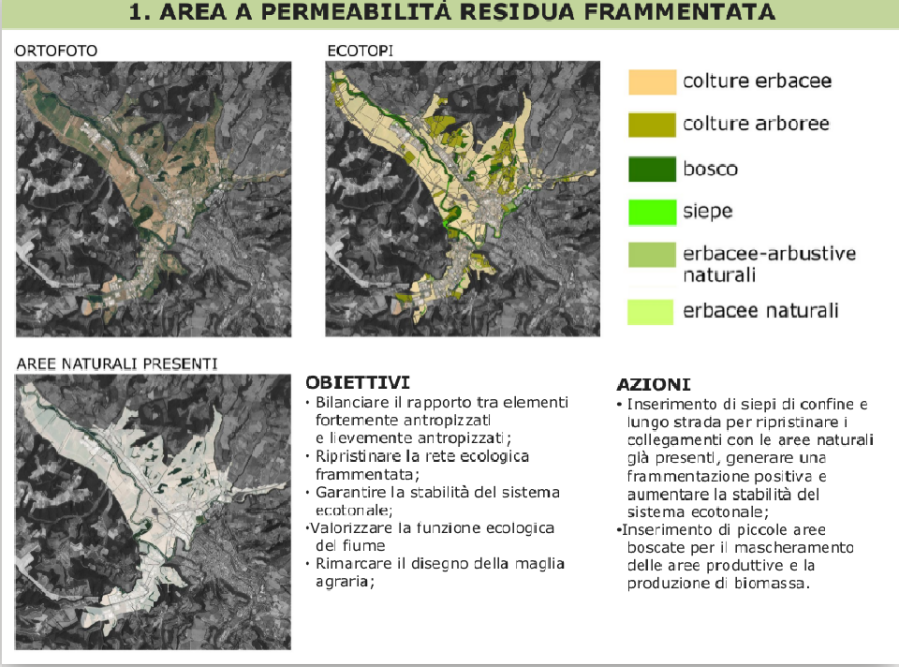 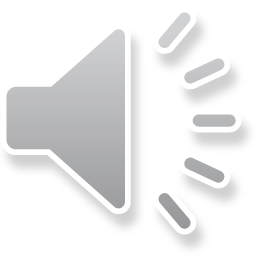 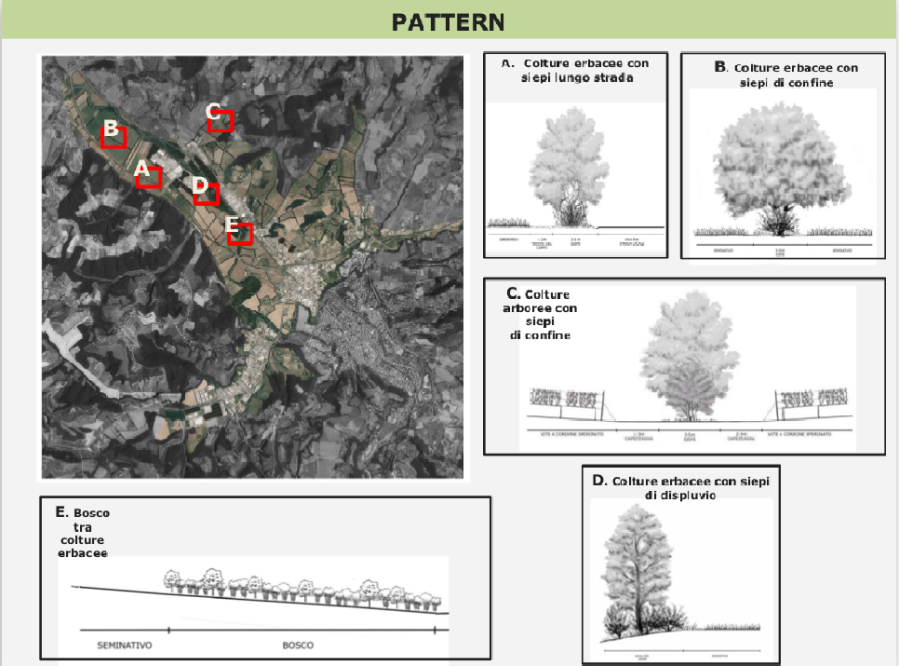 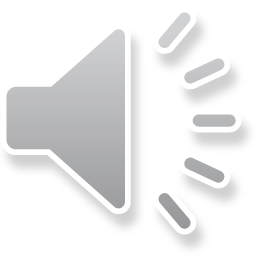 Funzioni:
Fascia tampone
Lotta biologica
Produzione miele
Produzione biomassa
Ecc.
Progettazione
Queste siepi vanno collocate ai bordi delle colture e si possono potare annualmente.
In tal modo le loro dimensioni rimangono contenute in modo da non dare fastidio alle colture stesse o nell’esecuzione delle operazioni colturali.
Le siepi multifunzionali
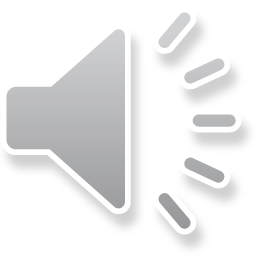 Fasce tamponeFunzionamento ecologico e Progettazione dimensionale
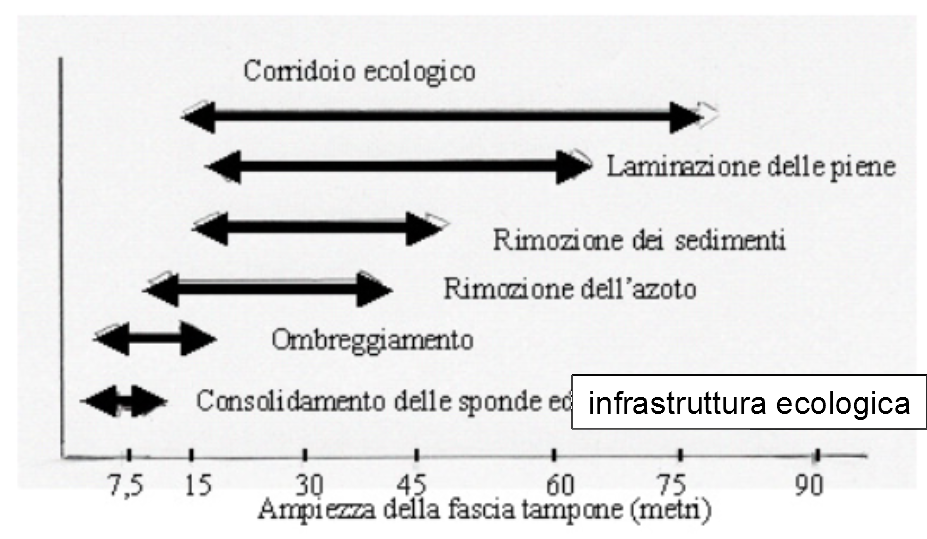 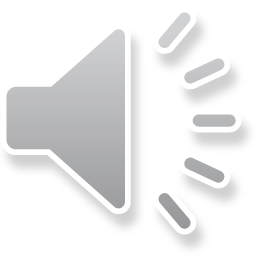 Il Carpino bianco (Carpinus betulus) ospita fitoseidi diversi che possono migrare sulla vite ove controllano Acari Tetranichidi.
Il Nocciolo (Corylus avellana) ospita anch’esso fitoseidi diversi ed in particolare l’Ambliseius aberrans agente di controllo di Acari Tetranichidi.
 Il Sambuco (Sambucus nigra) ospita l’afide Aphis sambuci, a carico del quale si sviluppano predatori e parassitoidi che poi migrano sulle colture.
L’Albero di Giuda (Cercis siliquiastrum) ospita la Psilla pulchella e diventa quindi un serbatoio di Antocoridi.
Lotta biologica
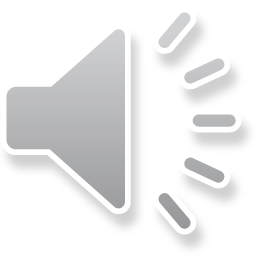 Nella progettazione di una siepe che abbia tra le sue funzioni anche quella di migliorare il valore apistico del territorio vanno tenuti presenti due criteri: la produttività delle specie impiegate e  l’epoca di comparsa dei loro prodotti di interesse apistico.
Attraverso un’attenta valutazione delle epoche di fioritura delle diverse specie è possibile realizzare delle siepi che garantiscano all’alveare un sostentamento alimentare prolungato nel tempo
Siepi mellifere
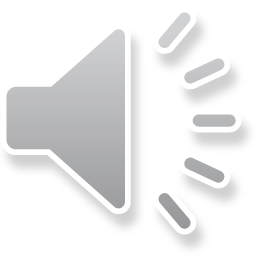 Portamento arboreo
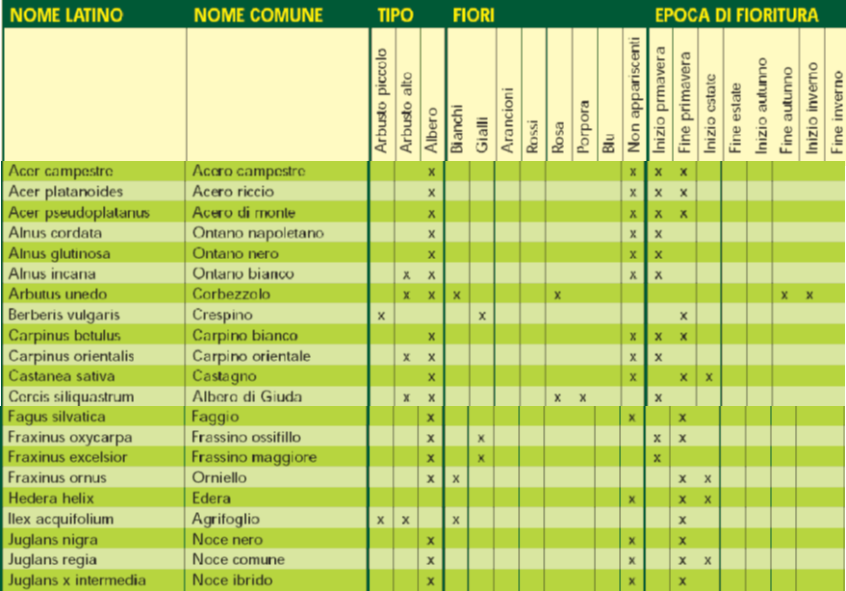 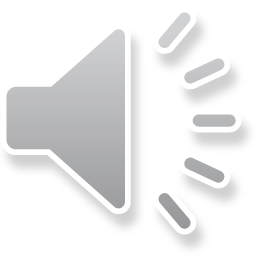 Portamento arbustivo
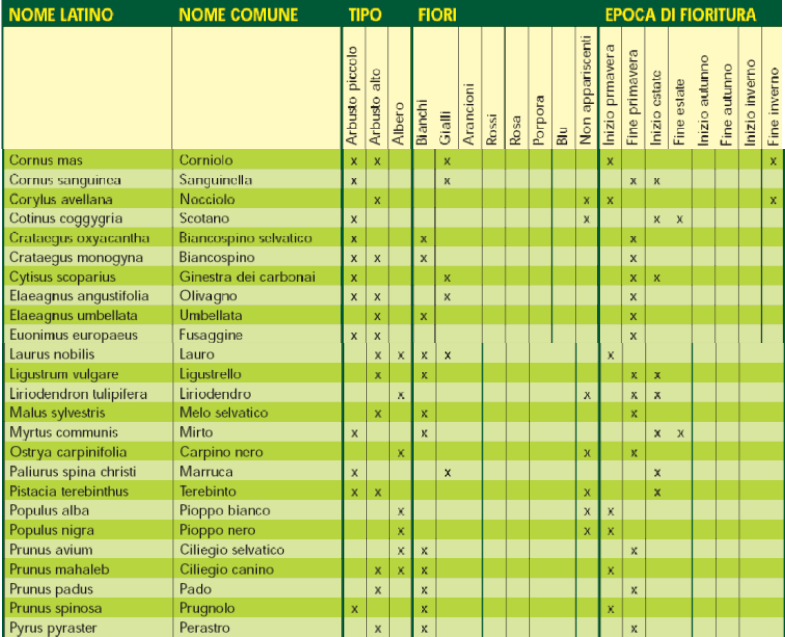 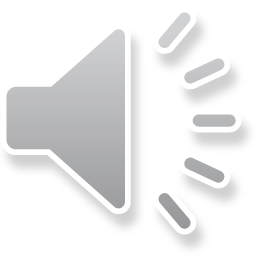 Produzione biomassa
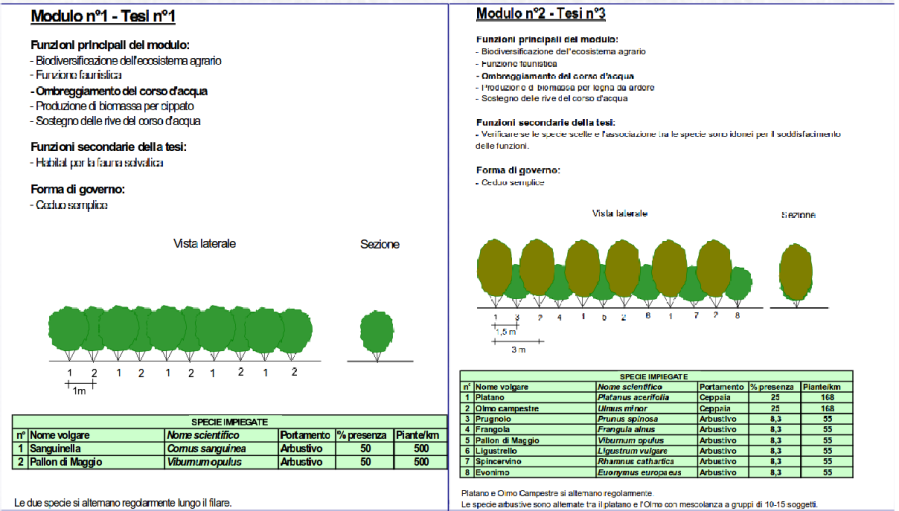 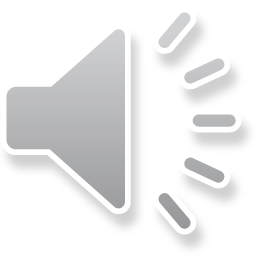 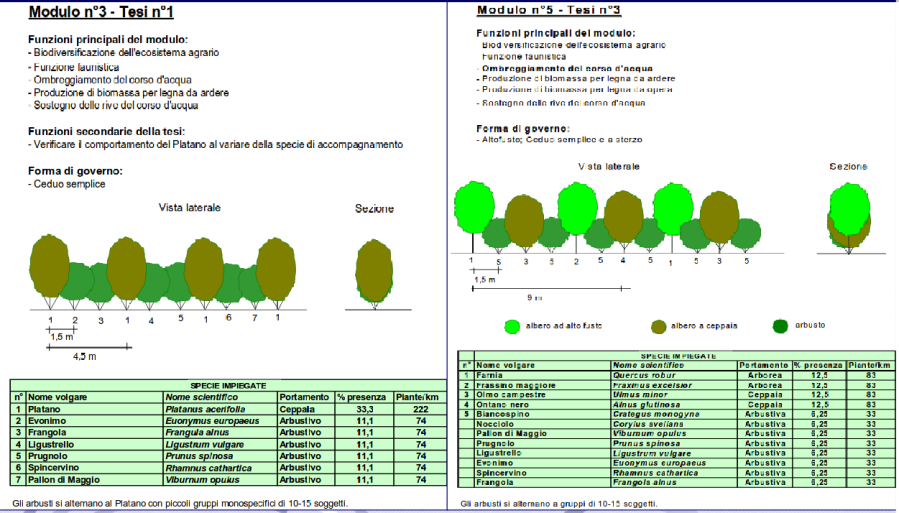 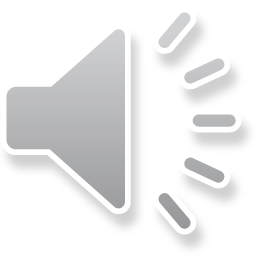 Azioni per il risparmio idrico in agricoltura (2/6)
Linee guida per laprogettazione
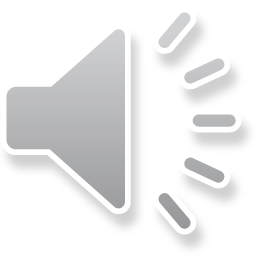 Risparmio idrico in agricoltura (2/6)
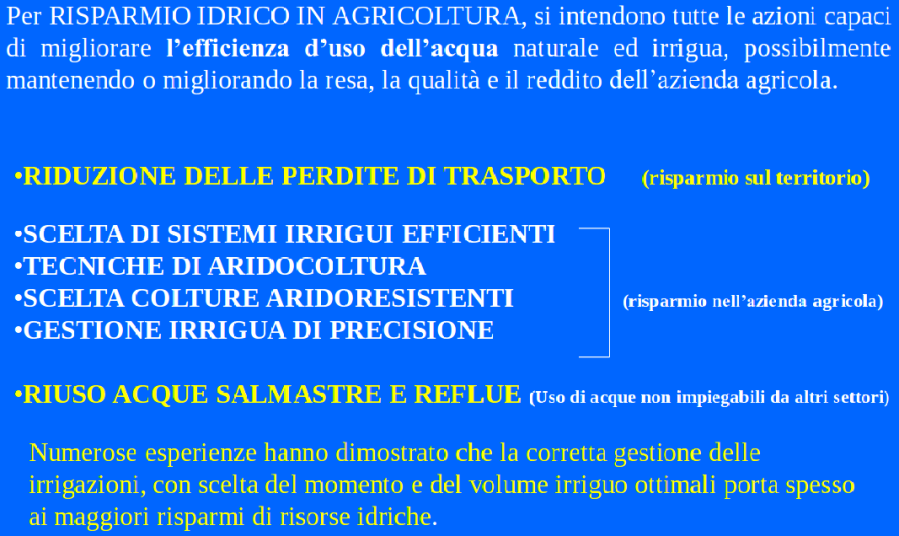 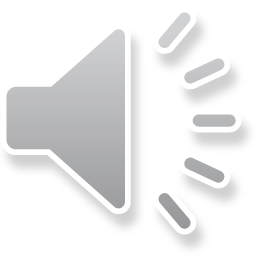 Uso sistemi irrigui efficienti
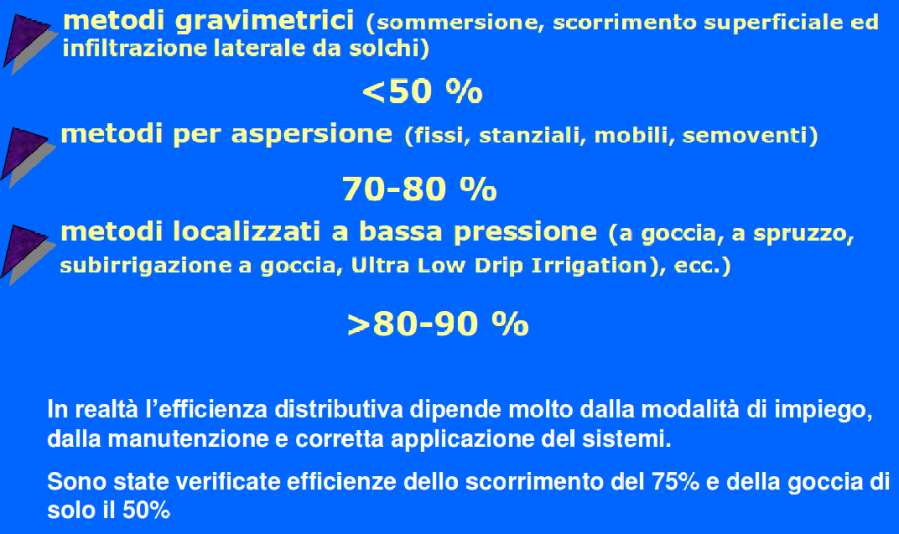 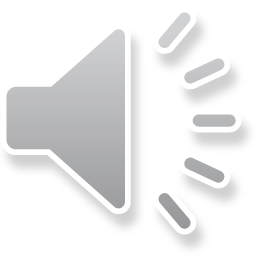 Laghetti: 
Collinari di sbarramento 
In pianura di derivazione

Laghetti ad uso multiplo: uno o più dei seguenti usi
Uso irriguo: è di gran lunga l’uso più comune dei piccoli invasi presenti sul territorio.
Uso naturalistico, tramite la creazione di ambienti umidi e palustri lungo le sponde.
Uso per antincendio boschivo.
Pesca e turismo.
Produzione di energia tramite fotovoltaico galleggiante.
Costituzione riserve idriche
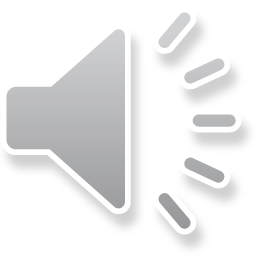 Lagetto collinare di sbarramento
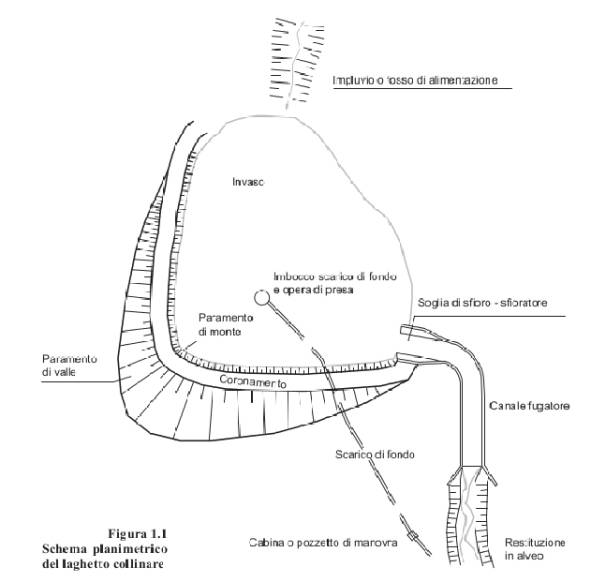 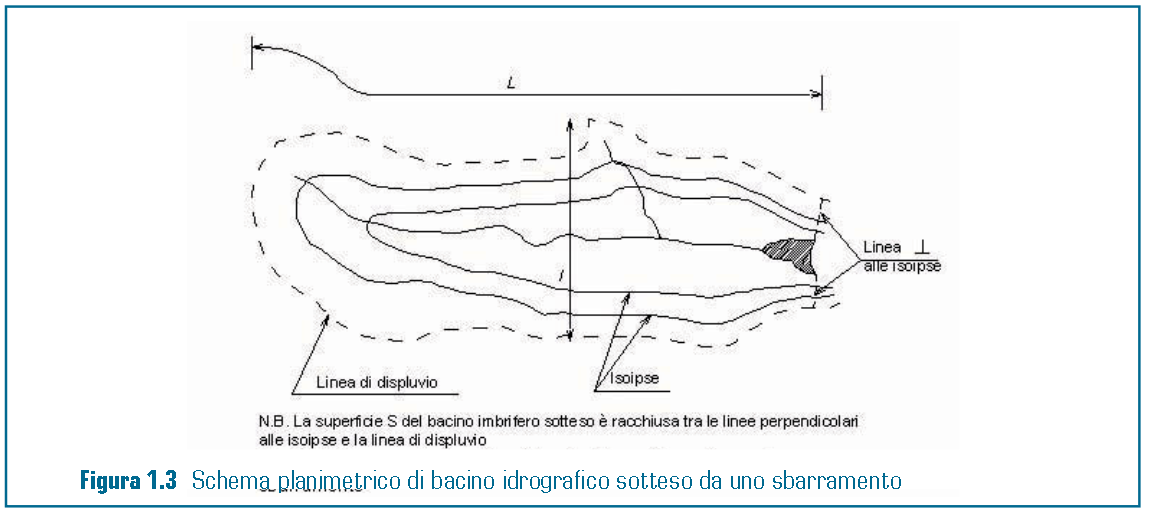 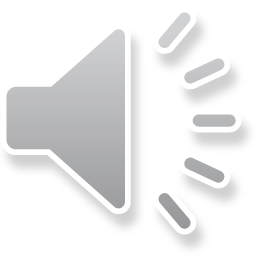 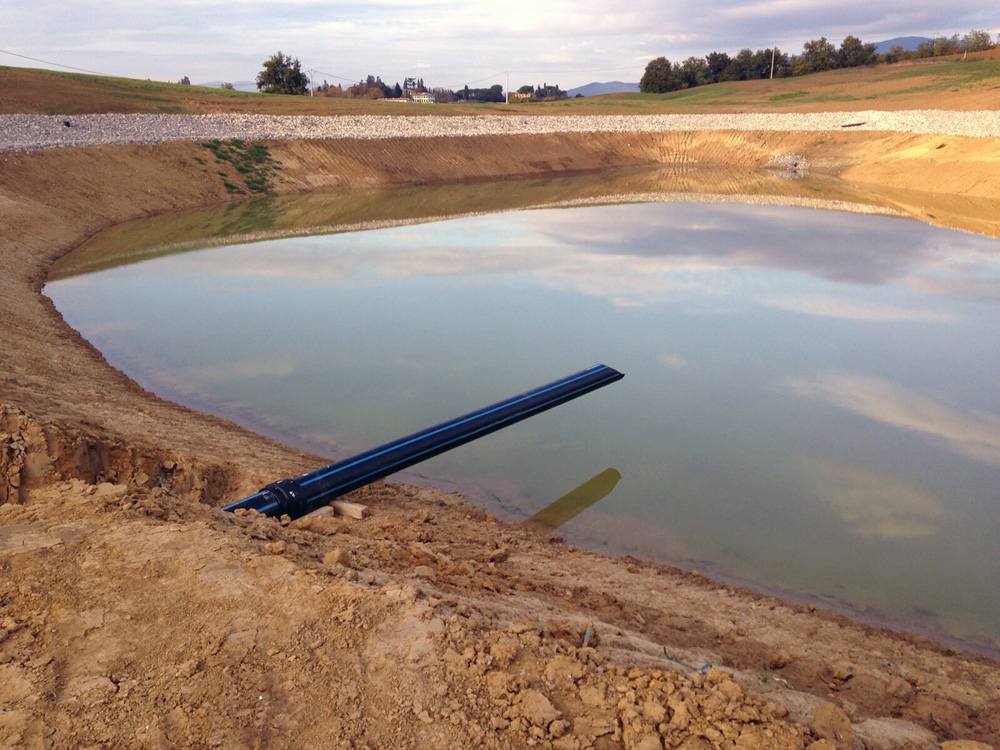 Lagetto di pianura in scavo
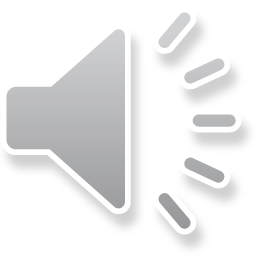 Frangivento
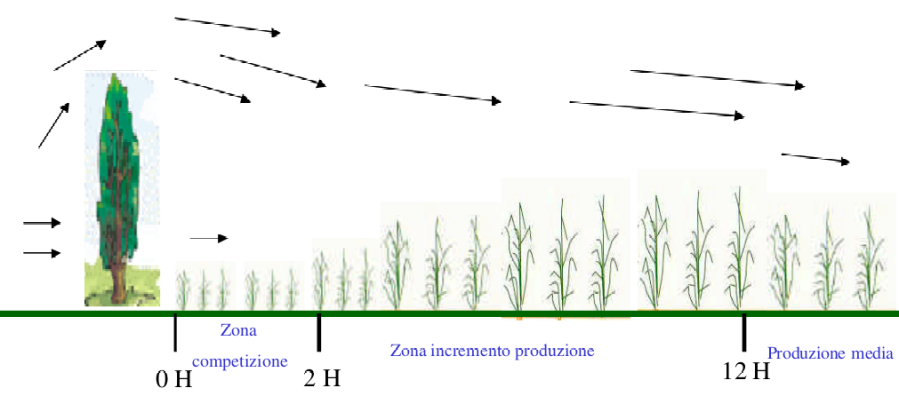 I frangivento limitano la traspirazione delle colture e migliorano l’irrigazione per aspersione.
La riduzione del consumo d’acqua è del 15-20%
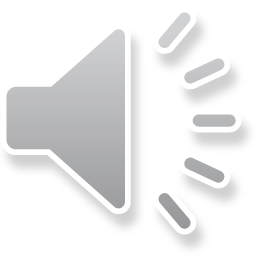 Azioni per la produzione e la promozione di produzioni tradizionali e tipiche
http://prodtrad.regione.toscana.it/
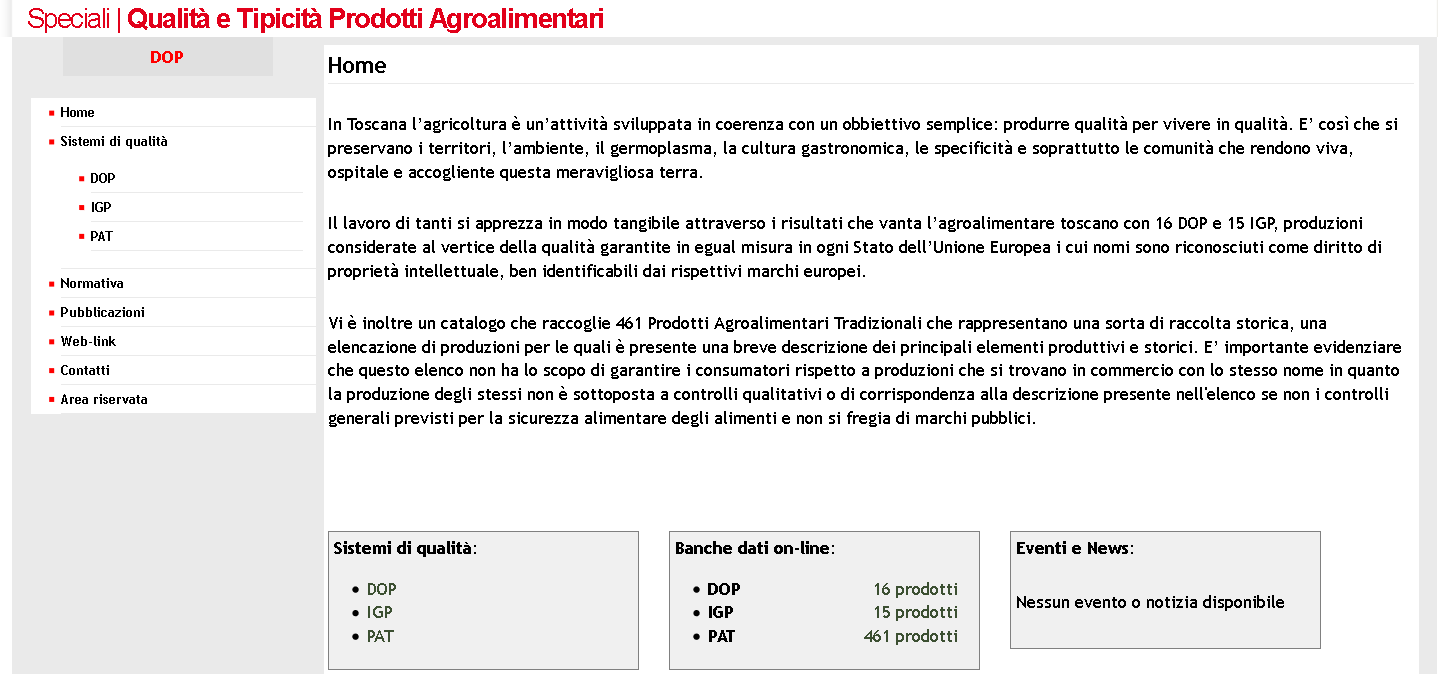 Azioni per la produzione e la promozione di produzioni tradizionali e tipiche (3/6)
Linee guida per laprogettazione
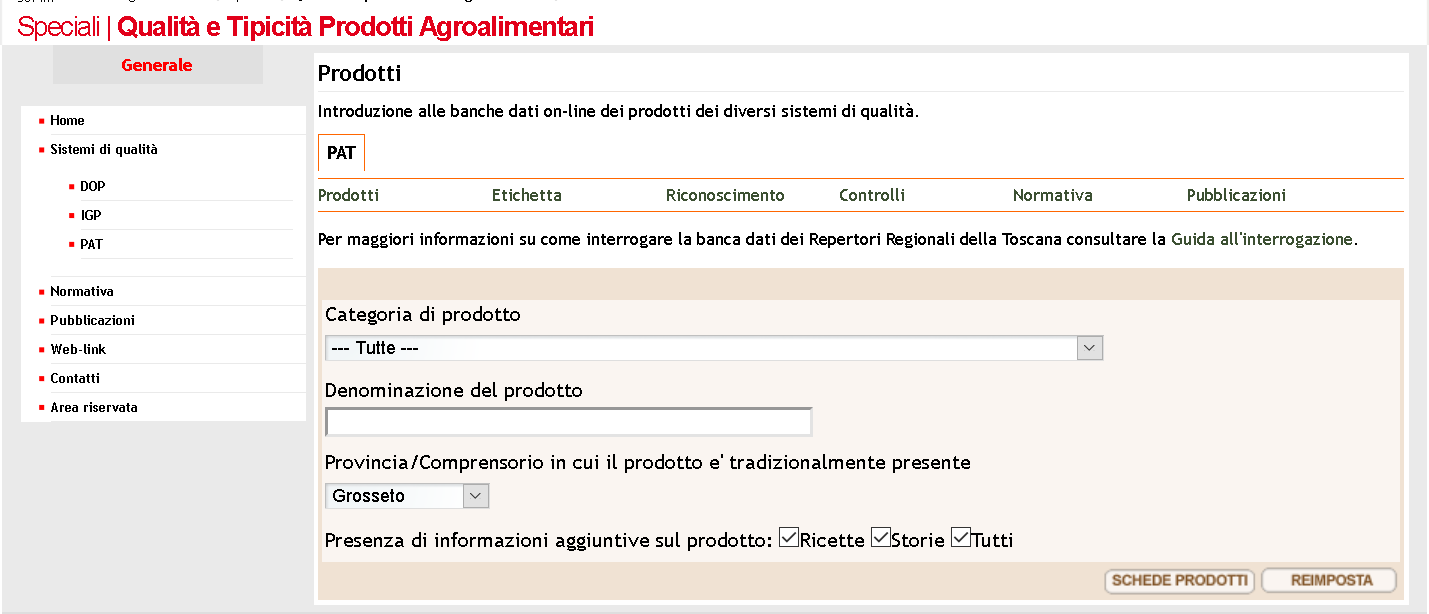 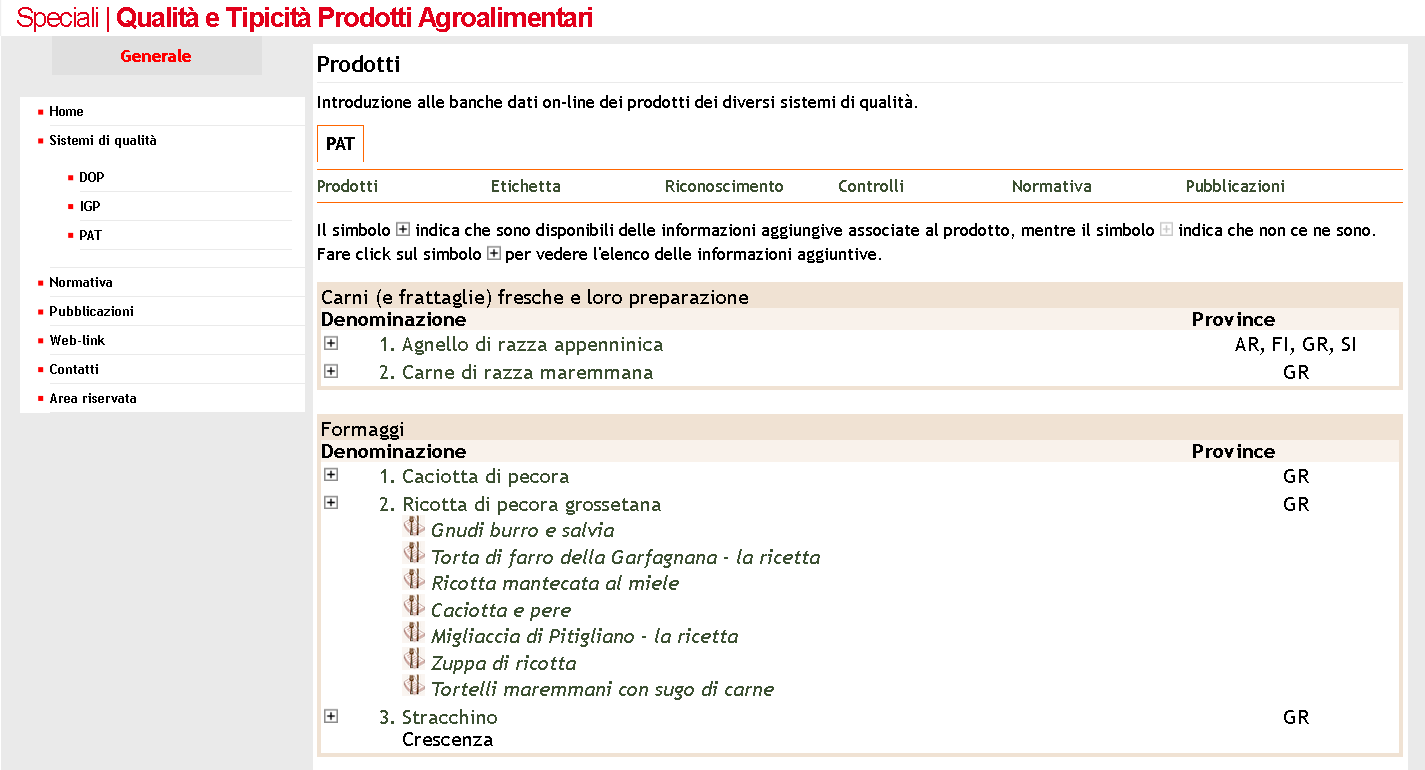 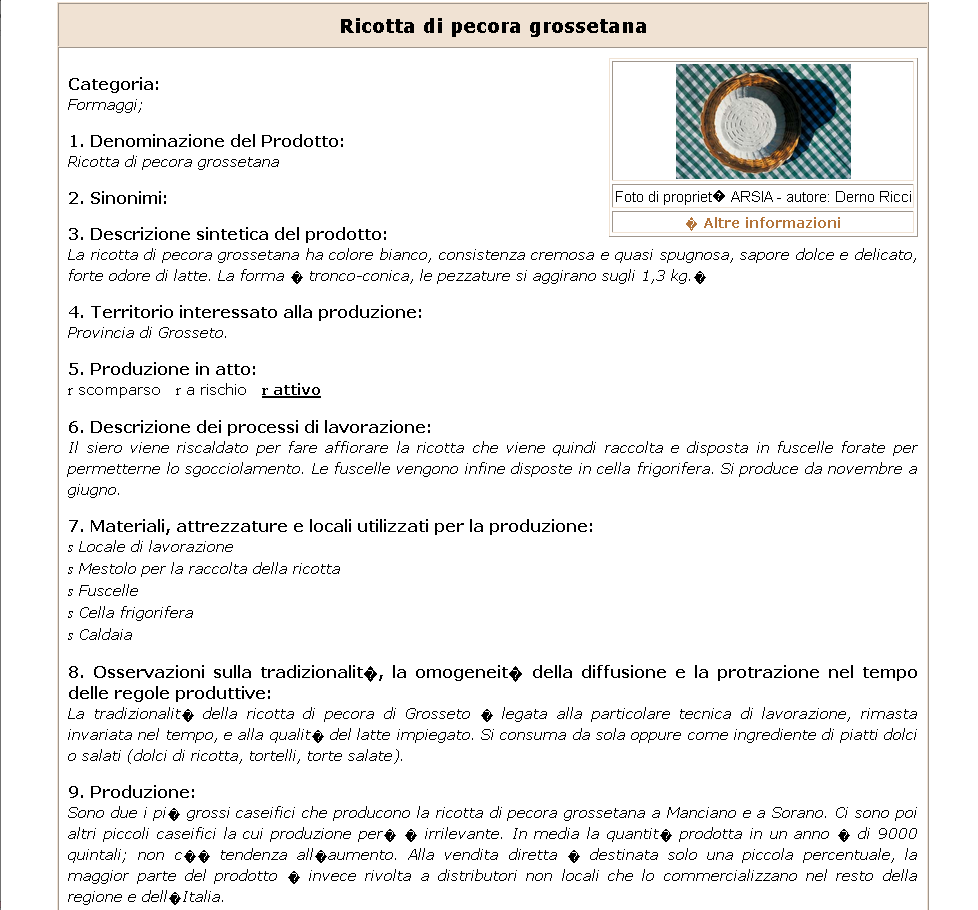 https://slowfoodgrosseto.it/
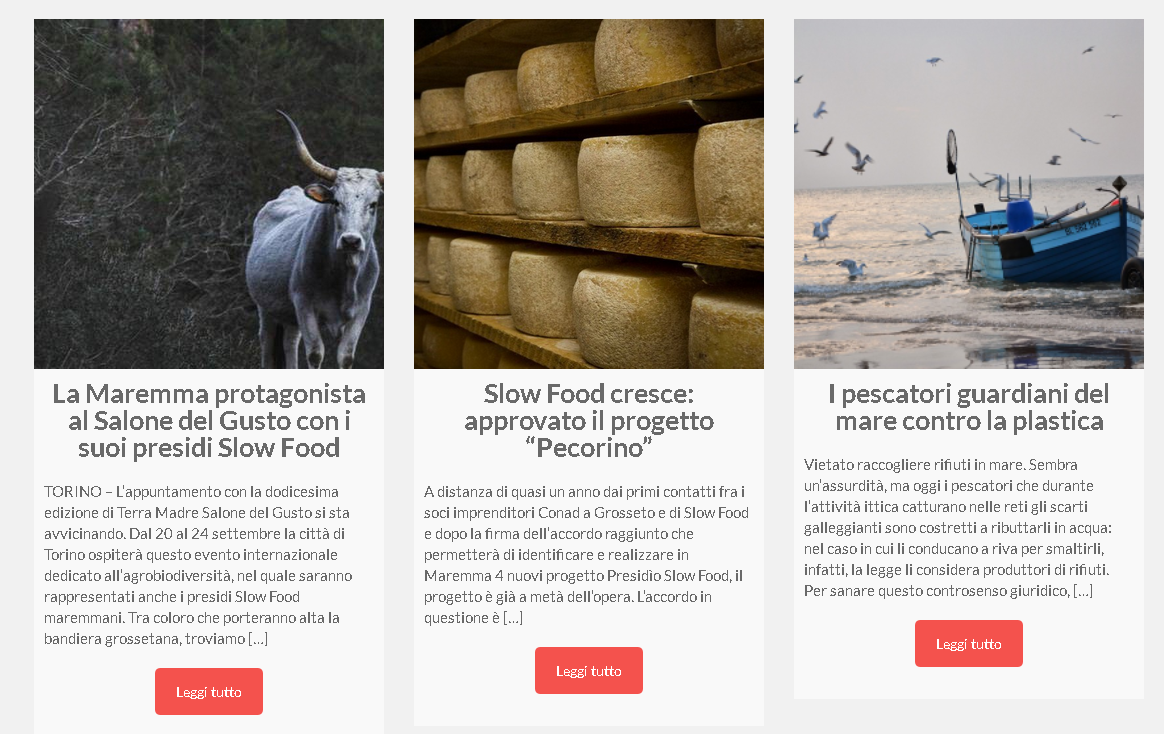 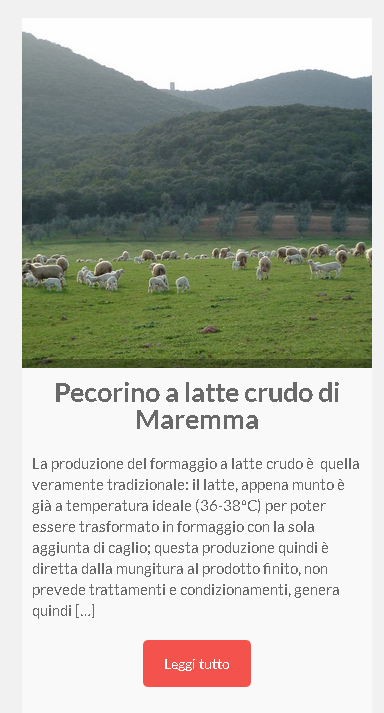